A day in the life of a Marketing Manager (Copilot Studio)
Microsoft 365 Copilot and Copilot Studio
Extend
~1 hour per week
Areas of investment: Strategic programs
Campaign management & communication
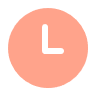 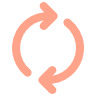 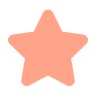 Benefits
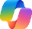 Copilot Chat2
Mio  is a Marketing Manager at Contoso
8:00 am
8:30 am
10:00 am
Using agents made in Copilot Studio, Copilot provides a list of active campaigns, pulling data from their email marketing platform. Mio uses Copilot in Excel to prepare charts that show data trends.
Mio uses Microsoft 365 Copilot Chat in Word to prepare a brief to give to the agencies bidding on a new advertising campaign.
Mio meets with the team to brainstorm feature enhancements based on customer feedback. Copilot in Whiteboard categorizes the ideas for easier discussion.
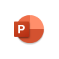 Copilot in PowerPoint
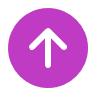 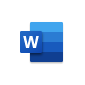 Copilot in Word
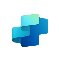 Copilot Agent3
+ Connection to SharePoint
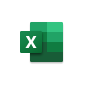 Copilot in Excel
Example prompt: Prepare a brief outlining the advertising strategy from [Contoso widget marketing plan]. Include sections on target market, pricing, tone, imagery, and taglines.
Action: Categorize the ideas.
Action: Show all data insights.
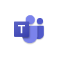 Copilot in Teams
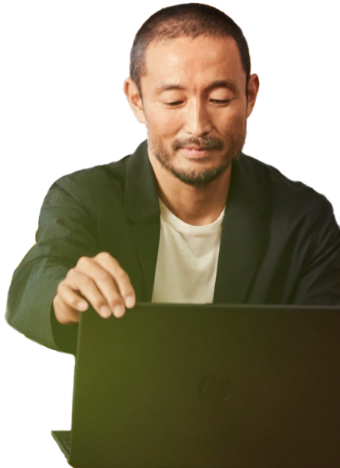 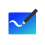 4:00 pm
2:00 pm
11:00 am
Copilot in Whiteboard
Mio meets with the engineering team to plan the development of new features. During the meeting, Mio uses Copilot in Teams to take meeting notes, noting prioritized features.
Mio needs to catch up on email and chats before end of day. Copilot speeds up the work by summarizing recent email and chat threads.
Mio uses Copilot in PowerPoint updates the roadmap deck to reflect the commitments from the engineering team meeting.
Action: In the Copilot Teams app select – Summarize latest emails.
Example prompt: Add a slide based on [copy in bulleted list of roadmap updates]
Example prompt: Create a table to categorize the features discussed so far by priority.